Nynäs nature reserveLotta Lindberg-Thompson2019-05-16
Nynäs nature reserve
Total area of 3800 ha

770 ha of lakes, streams and coastal areas
2400 ha of forested area
280 ha of natural grazing areas
380 ha of arable land
Nynäs nature reserve
Governing body – Region of Sörmland (County council)

Our mission: 
To enable our citizens to take part in cultural activities, offer education and outdoor activities 
To increase environmental awareness
To increase biological diversity
Life Coast Benefit 2013-2019Actions
Restauration of 103 ha natural pastures
Controlled conservation burning 8 ha
Fencing 1500 km
Cattle grids
Building a sheep barn
Aerial photography
Monitoring and inventory of bird species and vascular plants before projekt start
Revision of management plan
Information and communication to visitors and tenants
Life Coast Benefit 2013-2019ActionsPasture restoration
Before
After
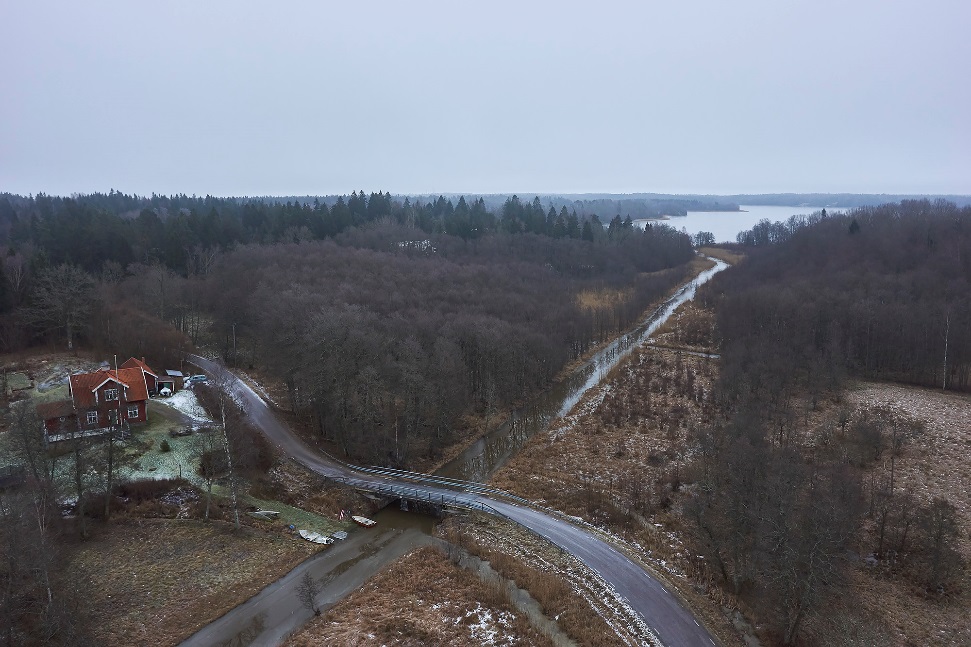 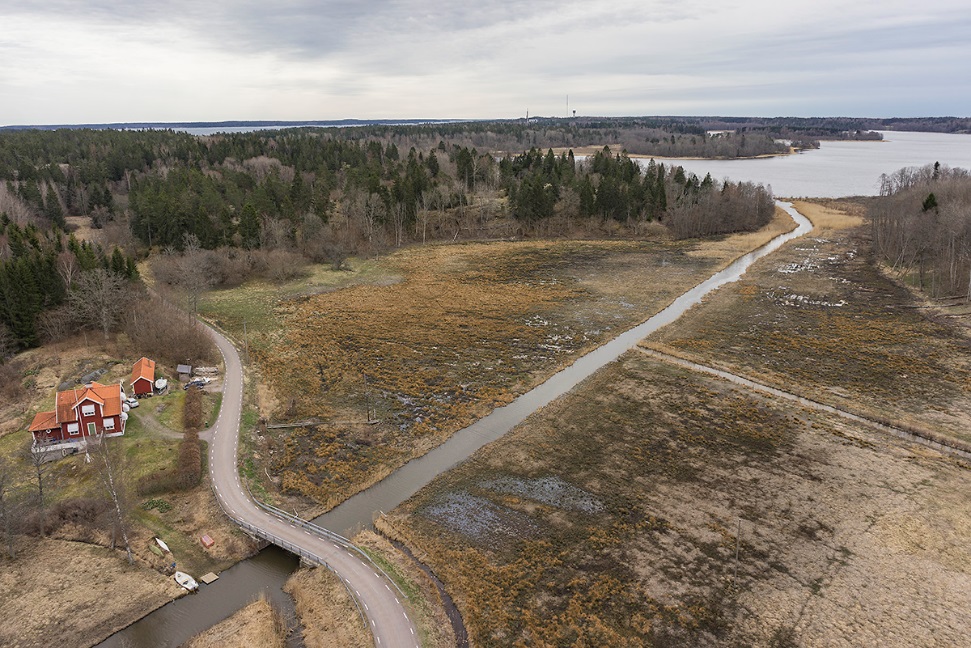 Life Coast Benefit 2013-2019ActionsSheep barn
Life Coast Benefits 2013-2019ActionsConservation burning
Summary
Dare to make restorations even though it looks very overgrown!

Use historical maps and materials

Important with good cooperation and communication between the different participants

Do not underestimate the power of information and communication with stakeholders

Assume that everything takes longer time than what you have accounted for